Муниципальное бюджетное общеобразовательное учреждение
«Средняя общеобразовательная школа №7»
Проект :   
«Доброта – это жизнь Человека . 
То, что идет от сердца, 
до сердца и доходит. »
Авторы проекта : учащиеся 1 класса.
Руководитель проекта :  
Махлина Евгения Ильинична.
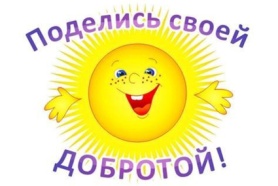 Донской  2012 год
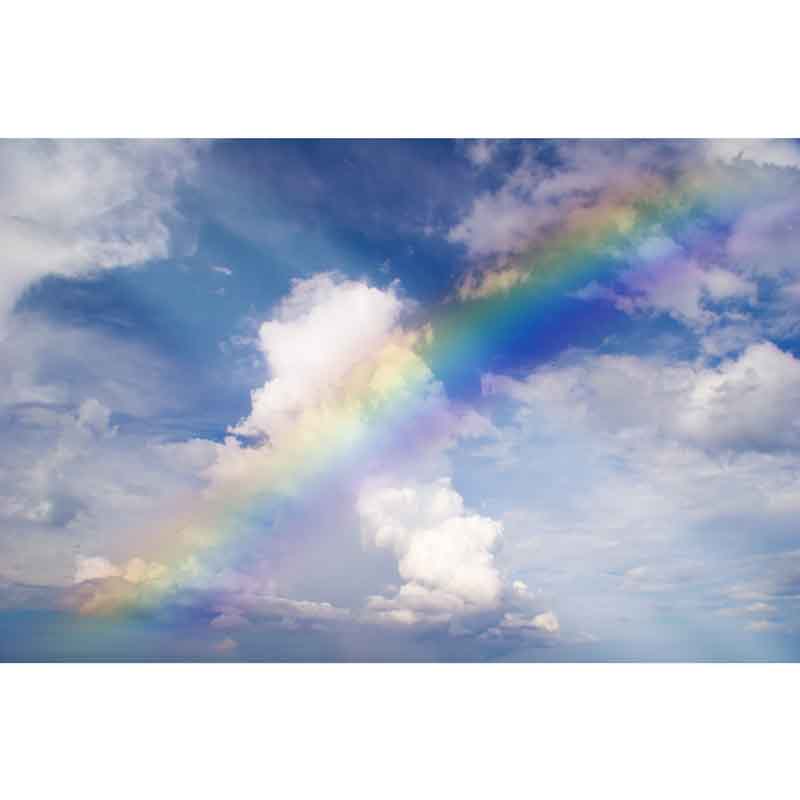 «КОГДА ТВОРИШЬ МИЛОСТЫНЮ, 
ПУСТЬ ЛЕВАЯ РУКА ТВОЯ НЕ ЗНАЕТ, 
ЧТО ДЕЛАЕТ ПРАВАЯ. 
НЕ  ДЕЛАЙТЕ ДОБРА  НАПОКАЗ   ЛЮДЯМ»
                            
                                      (Евангелие  Мф. 6: 1-4)
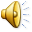 Проект учеников  1 класса  МБОУ «СОШ№7»
                     - бессрочный.
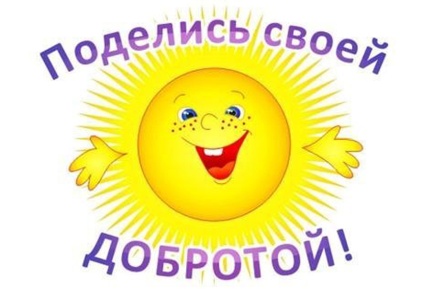 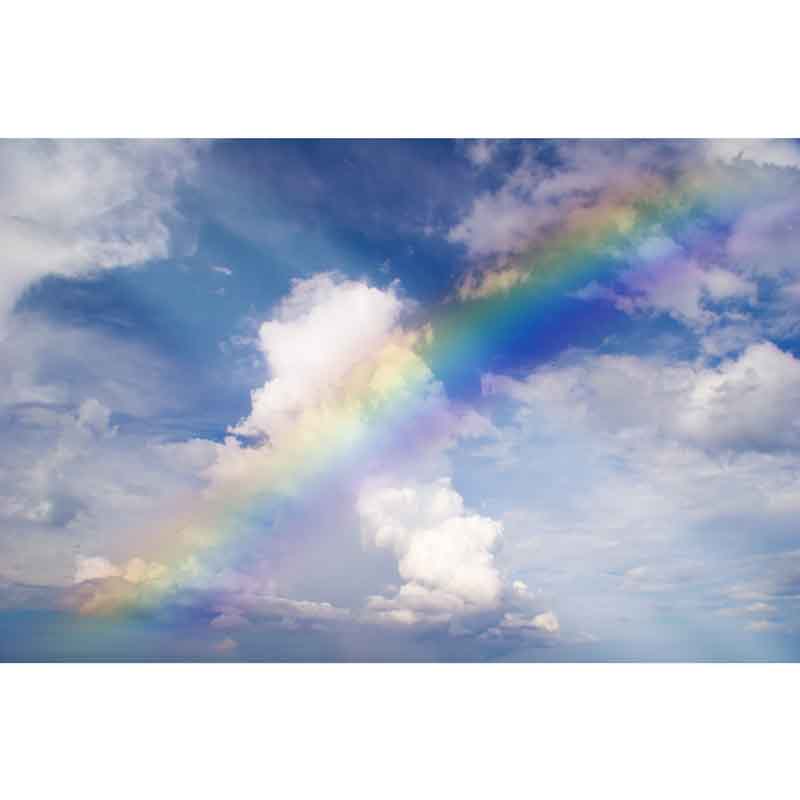 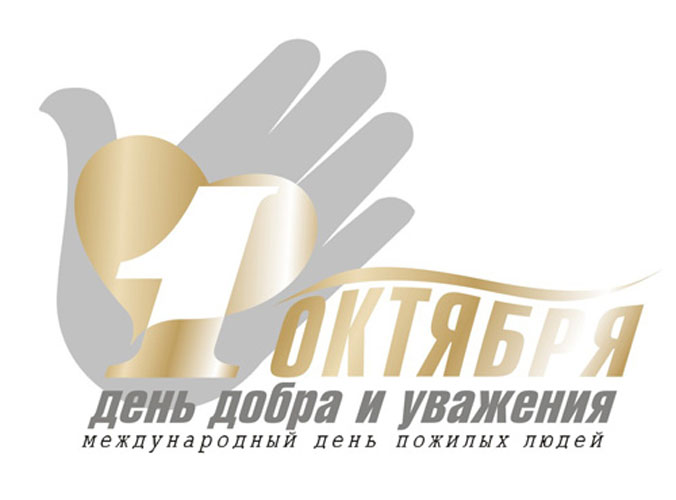 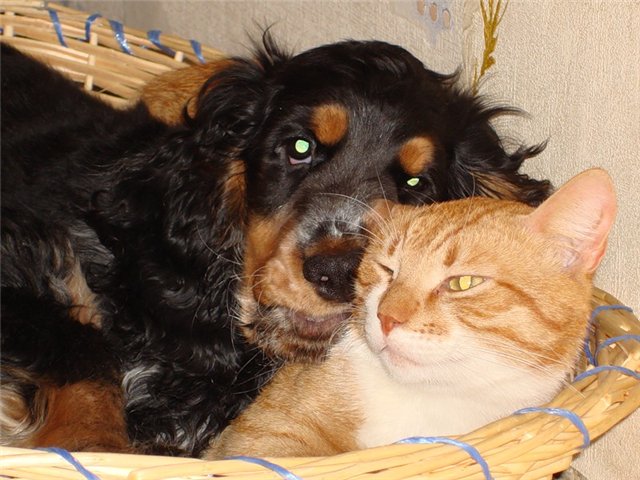 17 февраля – день добра
«Каждый день –                    День Добра »                   			         Ученики 1 класса
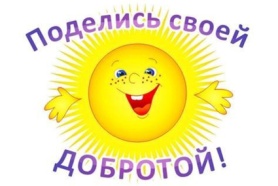 I. Погружение в проект.
Цель: научиться жить под девизом
 «Что бы вы ни делали, количество добра в мире должно увеличиваться»    ( Н. Козлов)
 Задачи: 
1.Определение проблемы. 
Как сделать каждый день – днем доброты.  
Что доброго можем сделать все вместе.
2. Создание творческих групп – корреспонденты, оформители,  «собиратели» мудрых мыслей.
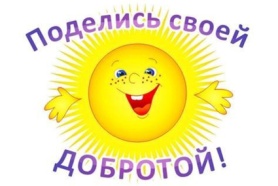 II.  Планирование.
1. Обсуждаем: «Что такое доброта?»


2. Корреспонденты берут интервью  у 
взрослых  и старших друзей.


3. Узнаем из книг, что значит быть добрым человеком.
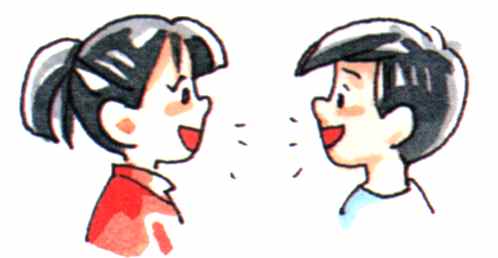 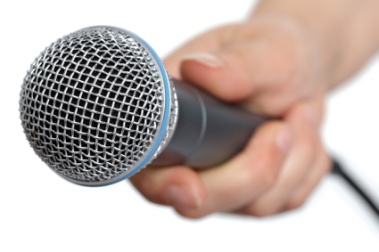 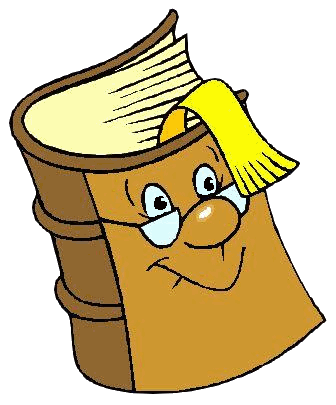 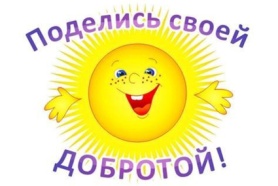 III. Подготовка  проекта.
Работаем в творческих группах.
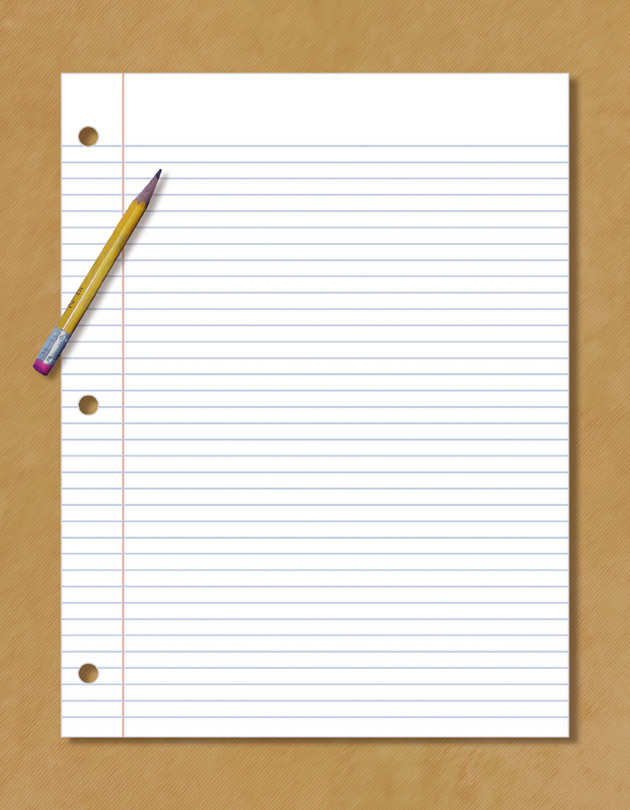 Что такое доброта?
Варя: «Помощь пожилым людям».
Аня: «Им надо помогать, потому что они не могут справиться сами»
Диана: «Им надо помогать, потому что они болеют и много пережили».
Саша Г.: «Помогать пожилым  - они прожили много лет и больным – им тяжело».
Влада: «Пожилые люди такие, какими мы были, когда были маленькими».
Софья: «Совсем маленьким тоже нужно помогать – моей сестренке всего две недели»

Общее мнение: «Помогать надо тому, кому нужна помощь».
Сопереживание.   Сострадание.   Искренность.  Вежливость.  Уважение. 
Любовь. Прощение.
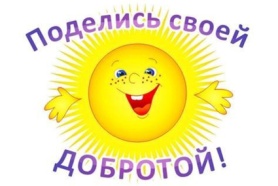 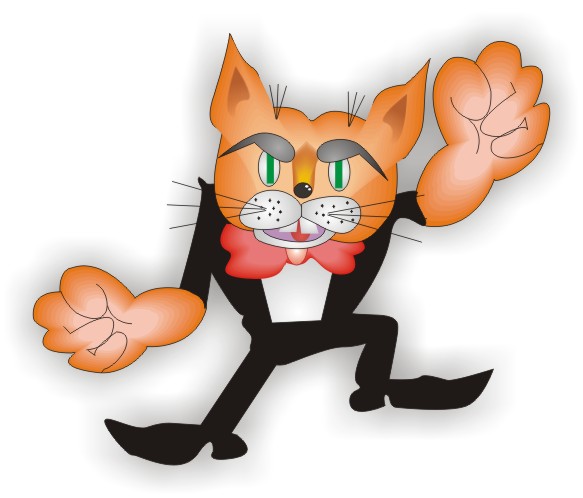 «Быть добрым – значит…»
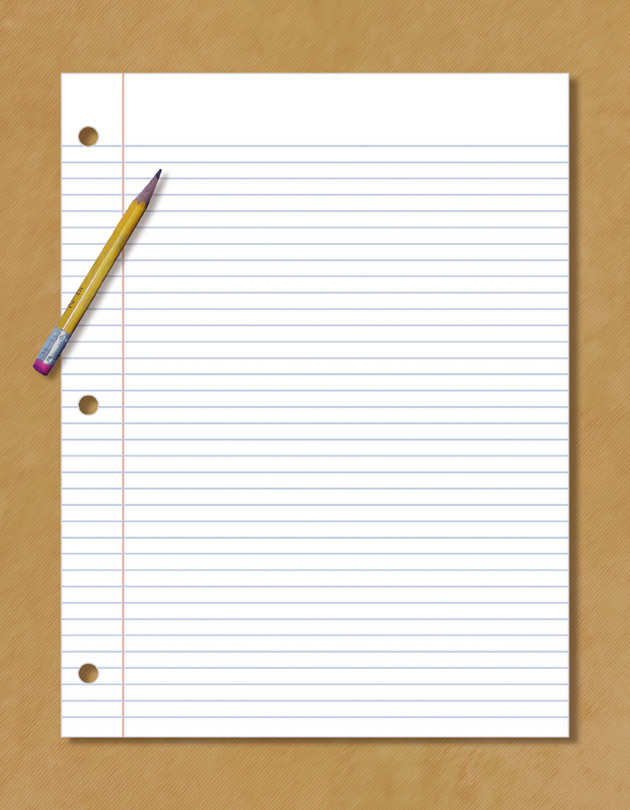 Помогать  всем.  
Защищать  слабого. 
Делиться  последним с
 другом.  
Не  завидовать.  
Прощать ошибки другим.

Уважать старших.
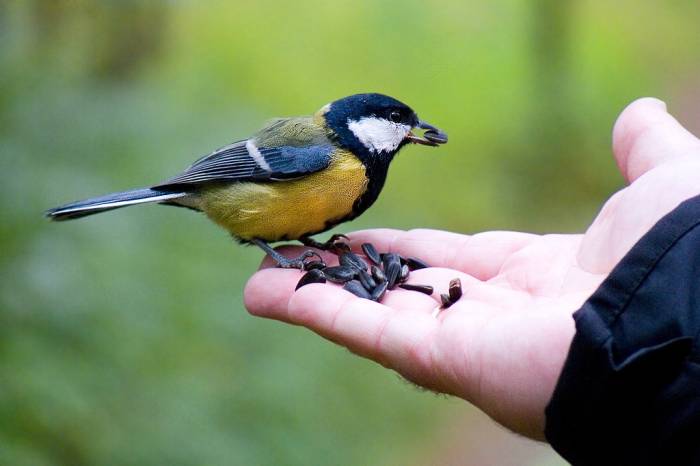 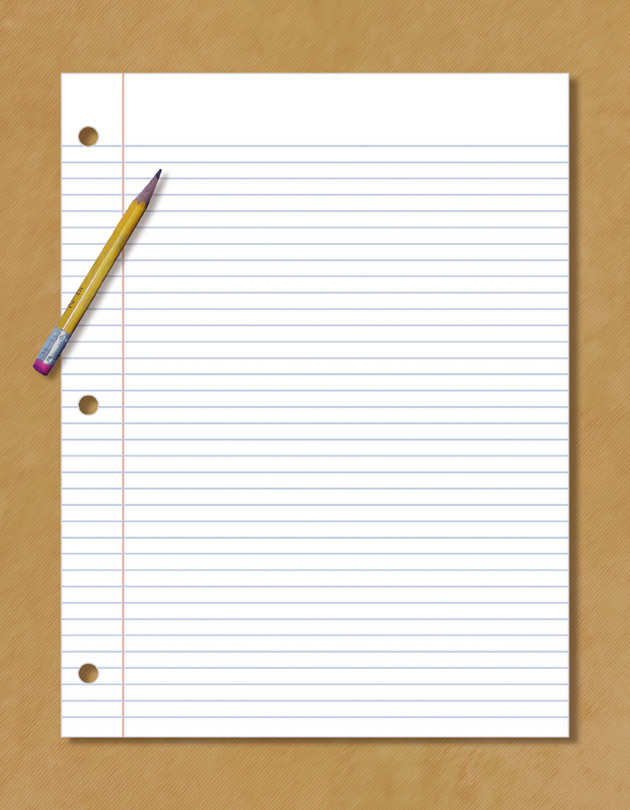 Злиться, драться,
Ругаться…
Помогать. 
   Защищать.
 Делиться.
     Прощать.
Уважать.
      Любить.
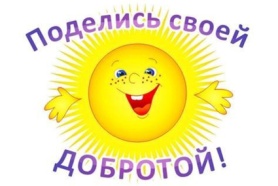 «Добрые слова не лень говорить мне 
 каждый  день»
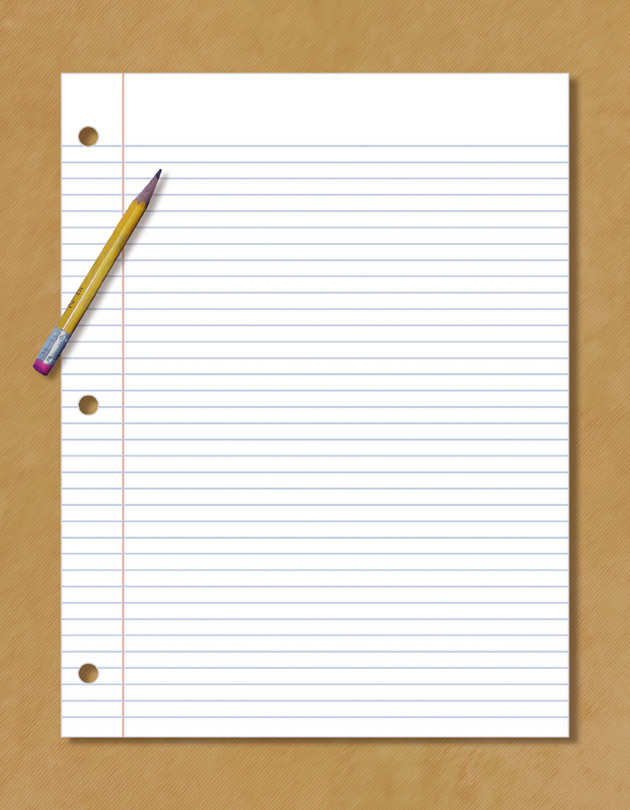 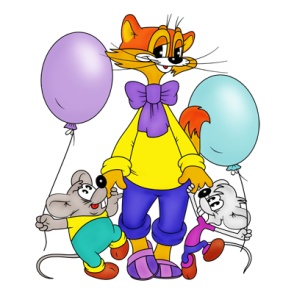 Обязательно 
     здороваться со всеми
    взрослыми в здании
     школы! Почему?
      Потому  что
    это - учителя и
     работники школы,
    или родители, то есть
   гости. А мы- добрые
            хозяева.
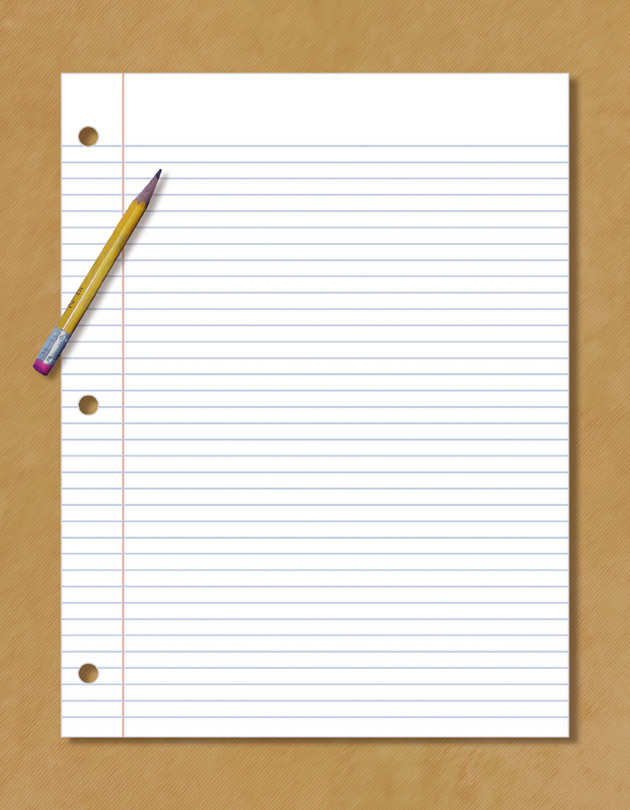 Добрые слова 
         оставляют 
        в душах людей
     прекрасный след. 
        Они смягчают,
     утешают              
     и исцеляют сердце         
     того,   кто их 
     слышит.
Блез Паскаль
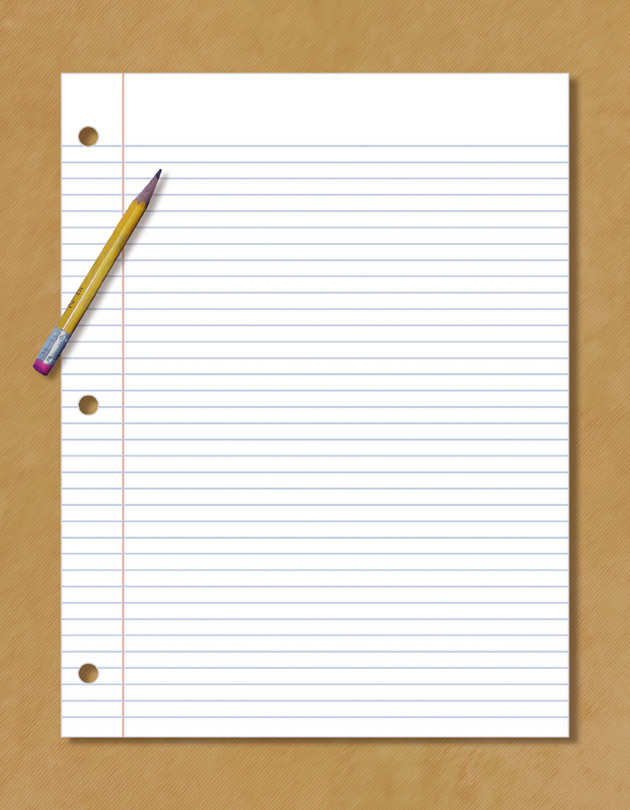 Спасибо! 
        Пожалуйста!
     Извините!
    Здравствуйте!  До свидания!
  Не расстраивайся, 
       я тебе помогу!
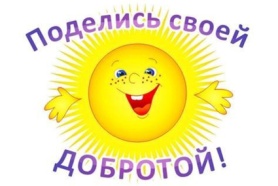 «Так думают взрослые и сверстники»(корреспонденты берут интервью)
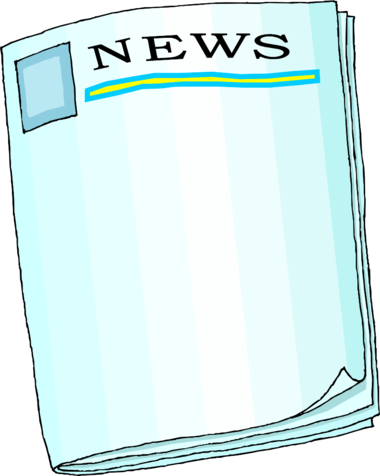 Проявлять добро – значит  заботиться о близких.

Быть добрым – это не проходить мимо чужого несчастья.

Доброта проявляет себя во всем, даже в том, чтобы 
   не расстраивать своих родителей плохими поступками.

Добрый никогда не пожелает зла другому- ни близкому, 
    ни незнакомому человеку.
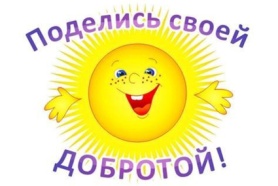 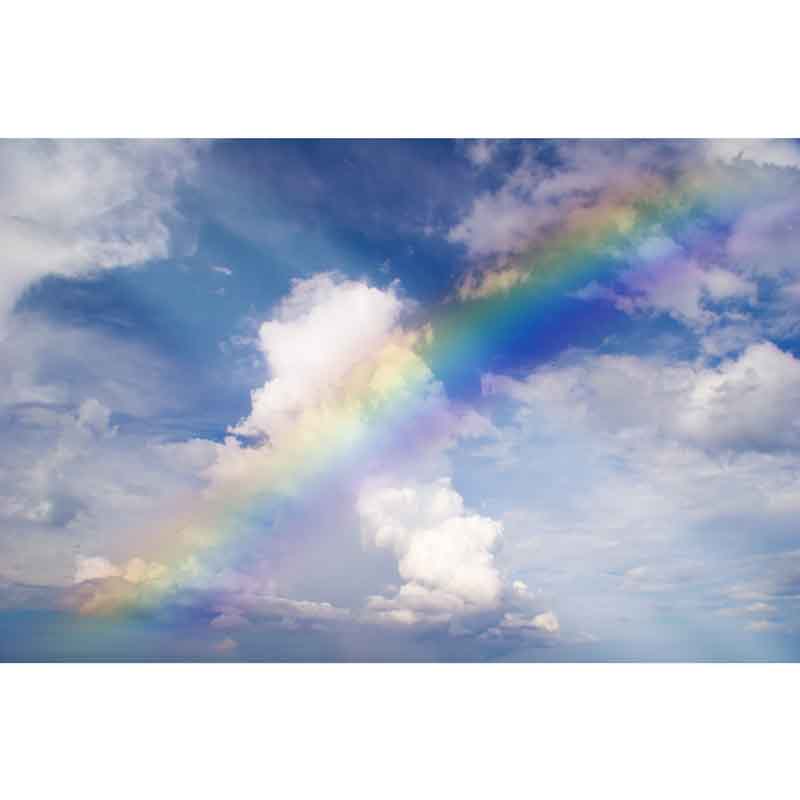 «Собираем мудрые мысли…»
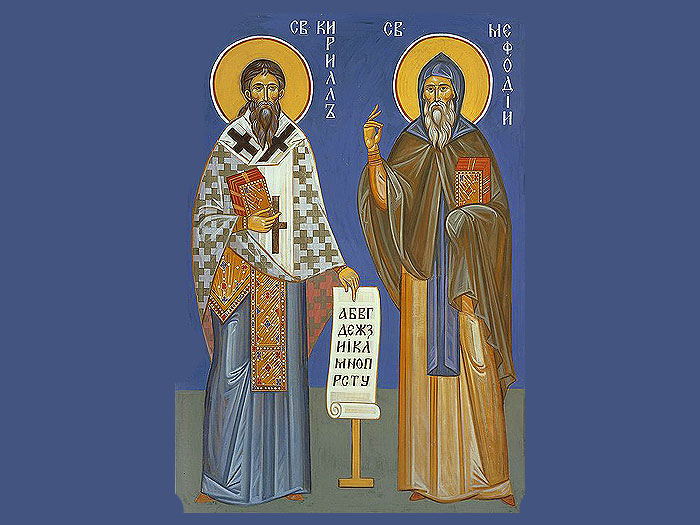 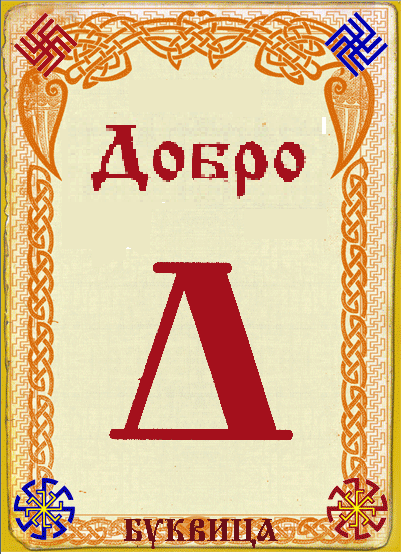 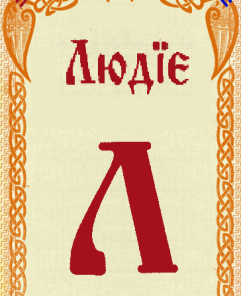 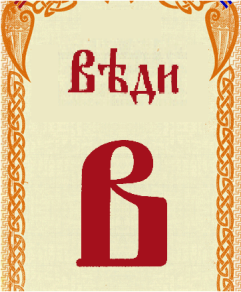 Святые   равноапостольные    Кирилл  и  Мефодий,  просветители славян:  
«Ведайте Добро, Люди»!
«Добрые вести прибавят чести».
«Доброе слово лечит, злое калечит».
«Делай другим добро – будешь сам без беды».
«Живи добрее, будешь всем милее».
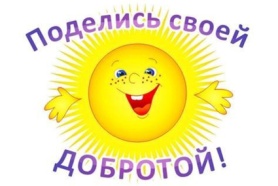 «Творчество оформителей»  (проявить доброту…)
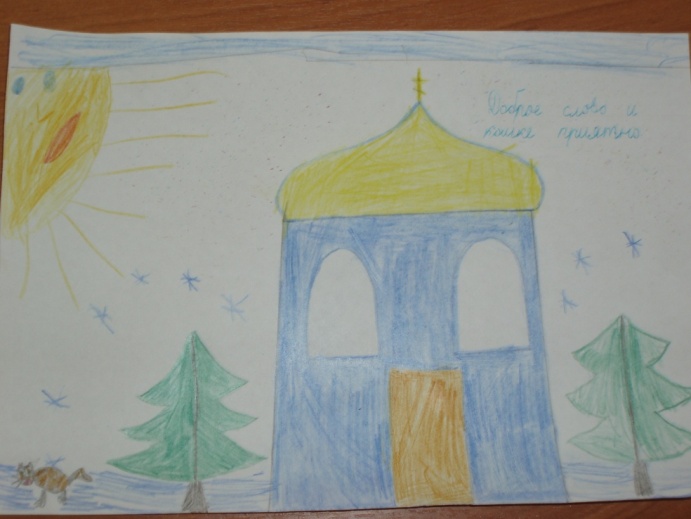 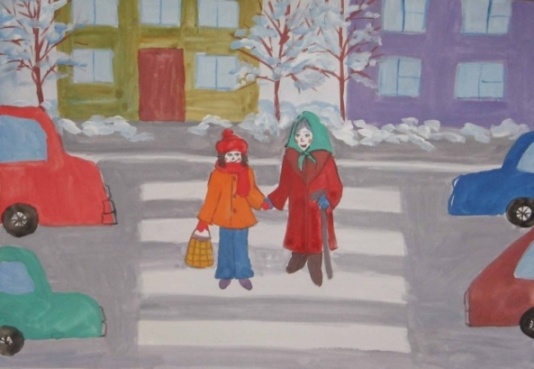 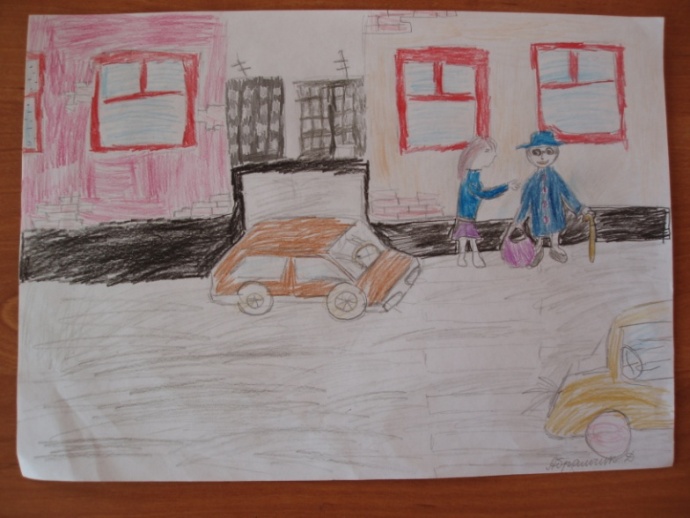 Теперь этот котенок живет у нас
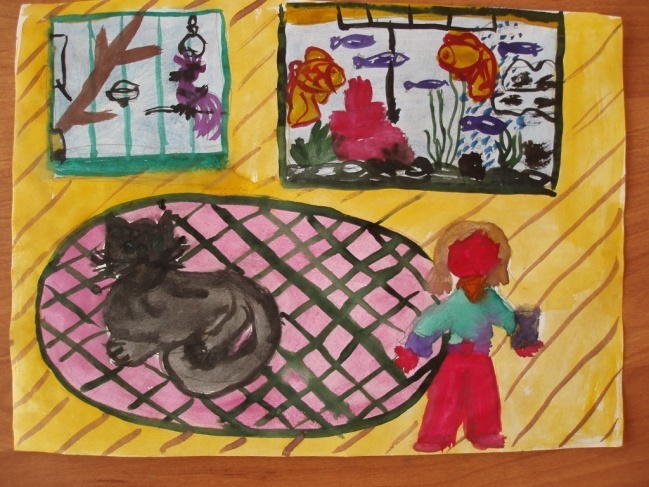 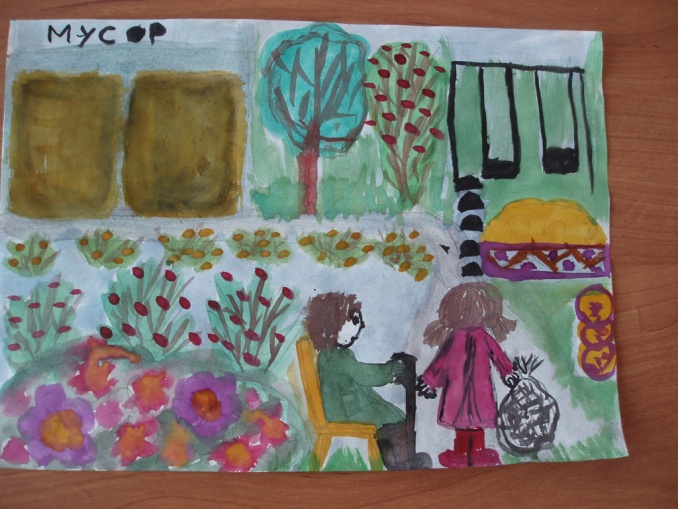 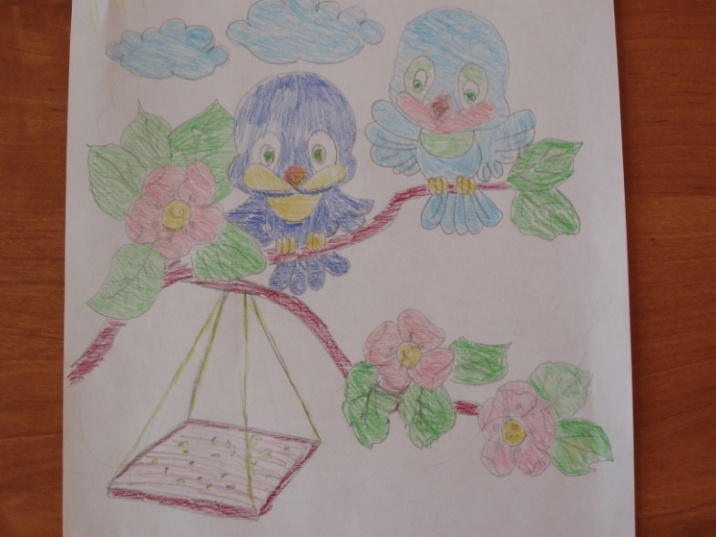 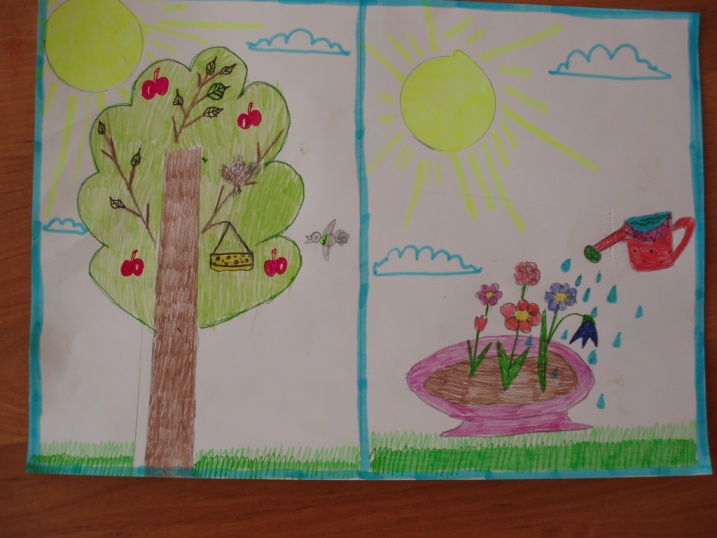 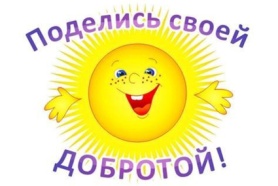 Искренний подарок незнакомому другу.
Это мне?
Тебе!
А за что?
Просто так!
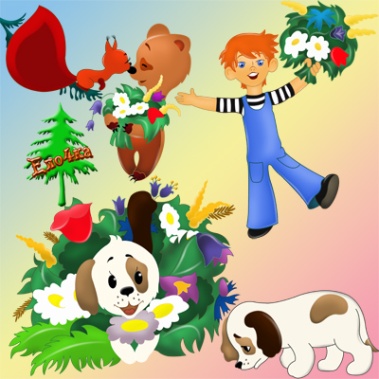 Мы  все вместе решили  подготовить подарок  незнакомым
ровесникам   из школы-интерната.
Посоветовались с  родителями.

Узнали,  какому  подарку  будут  рады  ребята.

 Назначили день,  когда вместе с родителями  пойдем покупать подарок.

 Стали  собирать  игротеку,  чтобы  провести  интересно время  с  новыми
     друзьями .
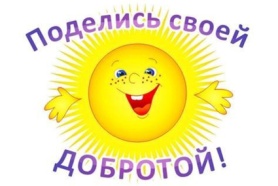 Обсуждаем промежуточные итоги работы.
Что знали мы  о Доброте?
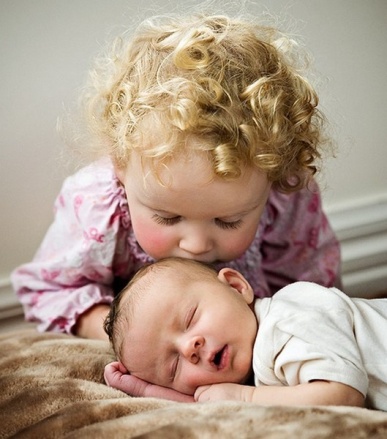 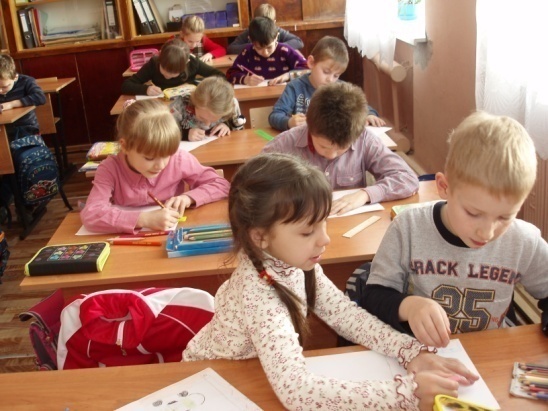 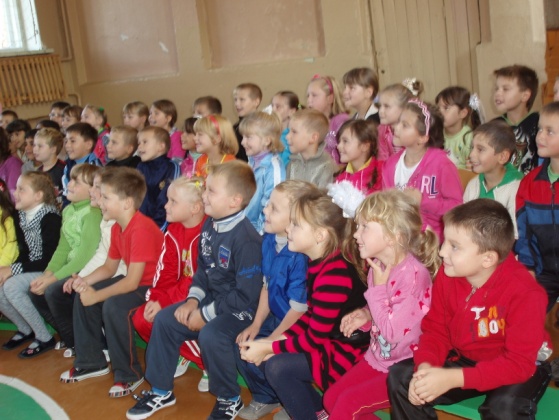 О чем задумались во время 
                                  прохождения проекта?
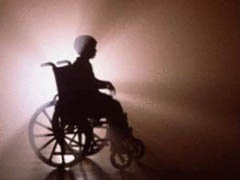 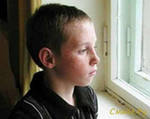 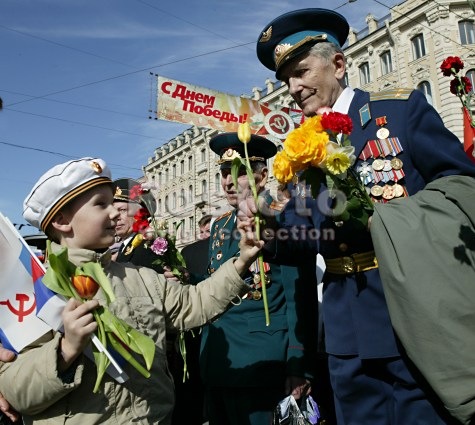 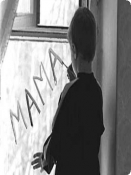 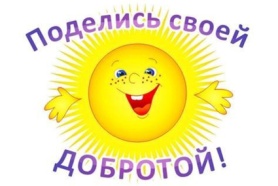 Что выяснили нового для себя?
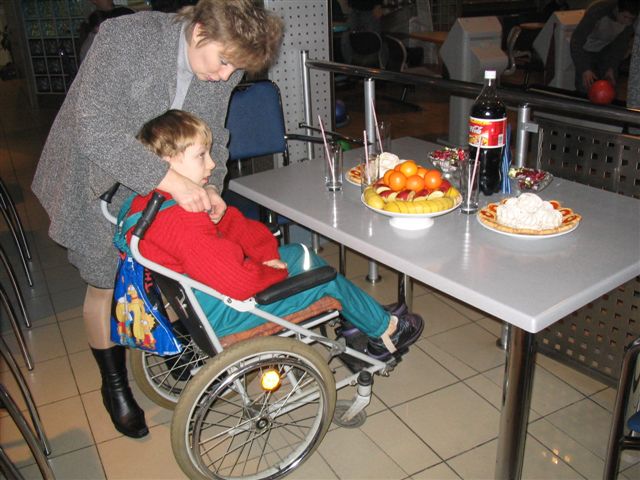 Доброта в большом и в малом.
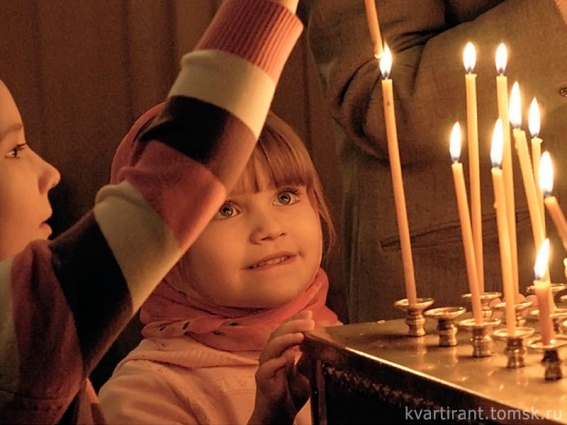 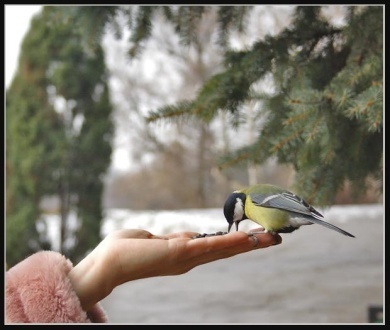 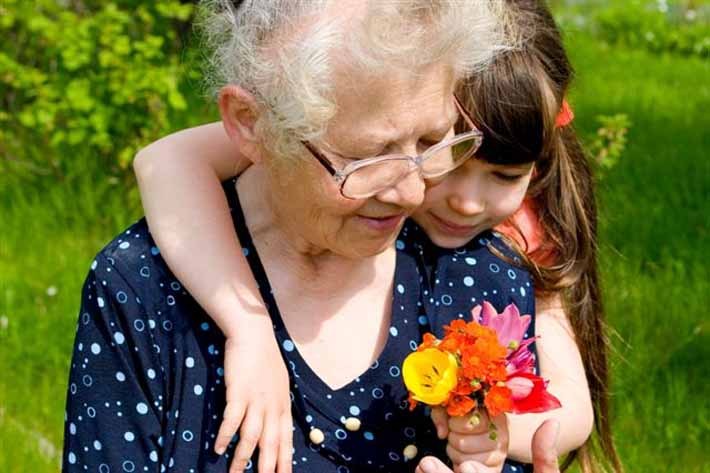 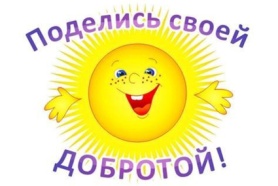 Почему начинать надо с себя?
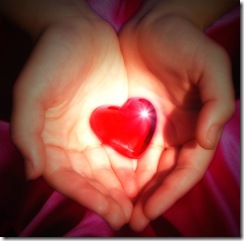 «Чтобы поверить в добро, надо начать его делать»
                                                   Л.Н. Толстой
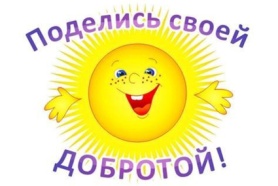